Climate migration as a stressor for health systems?
Dr. Kira Vinke
German Council on Foreign Relations (DGAP)
Potsdam-Institute for Climate Impact Research
Co-Chair of the Advisory Board to the German Federal Government for Civilian Crisis Prevention and Peacebuilding
Climate Change and Pandemics
Heidelberg Institute of Global Health
June 23, 2022
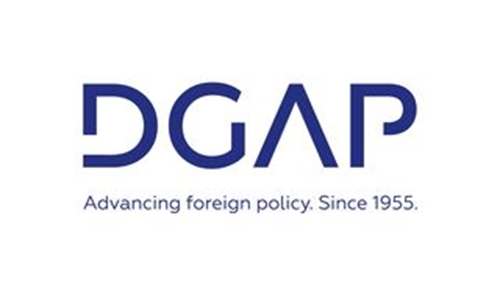 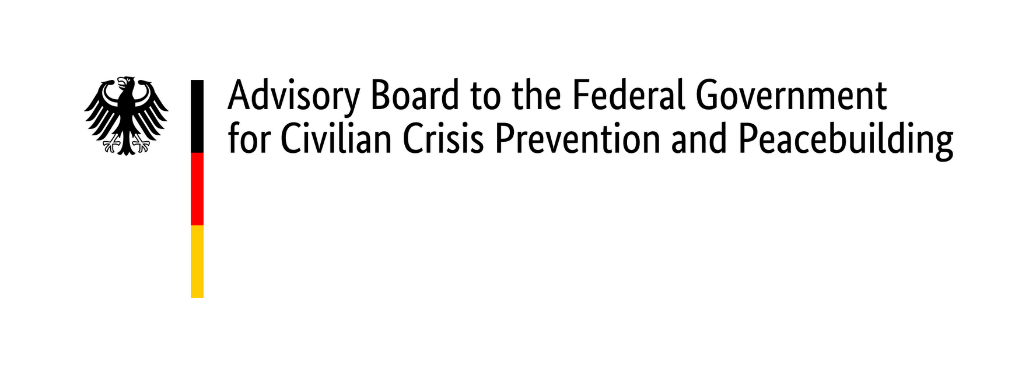 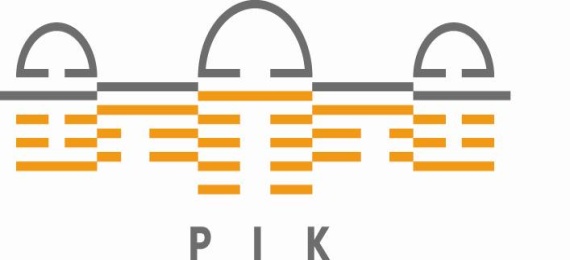 The Climate Change and Migration Nexus
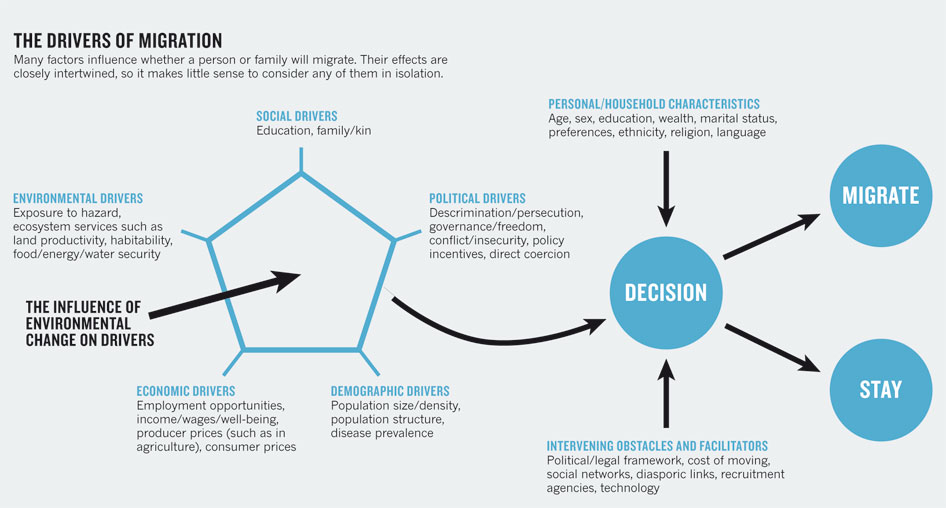 Source: Nature 478, 447–449(27 October 2011)
The Climate, Health and Migration Nexus: The Lancet
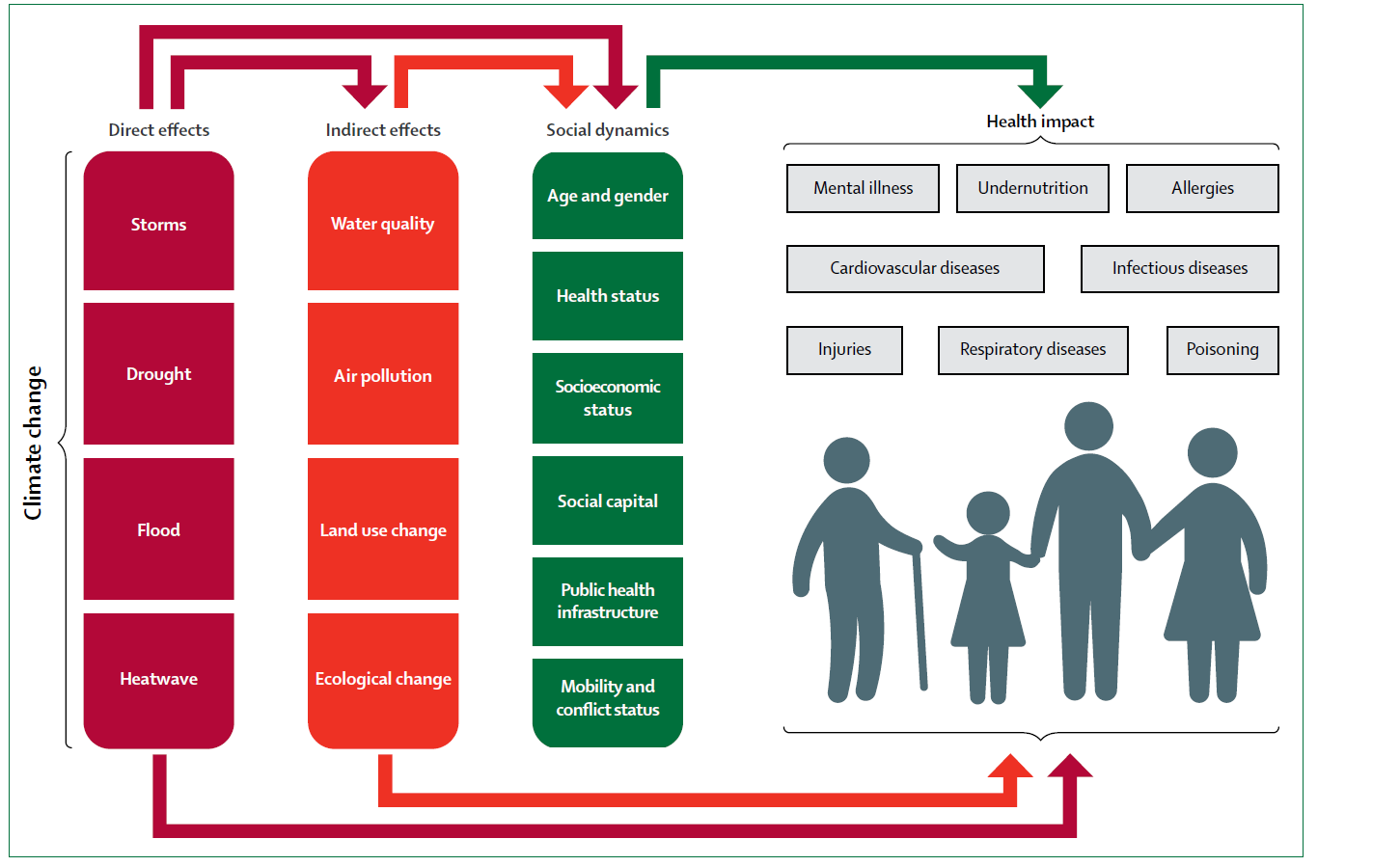 Source: The 2015 Lancet Comission on Health and Climate Change
The Climate, Migration and Health Nexus:3 Angles
Potential Health Effects for Migrants, 
Receiving and Sending Communities
Potential Health Effects, Part II
Case Study Bangladesh
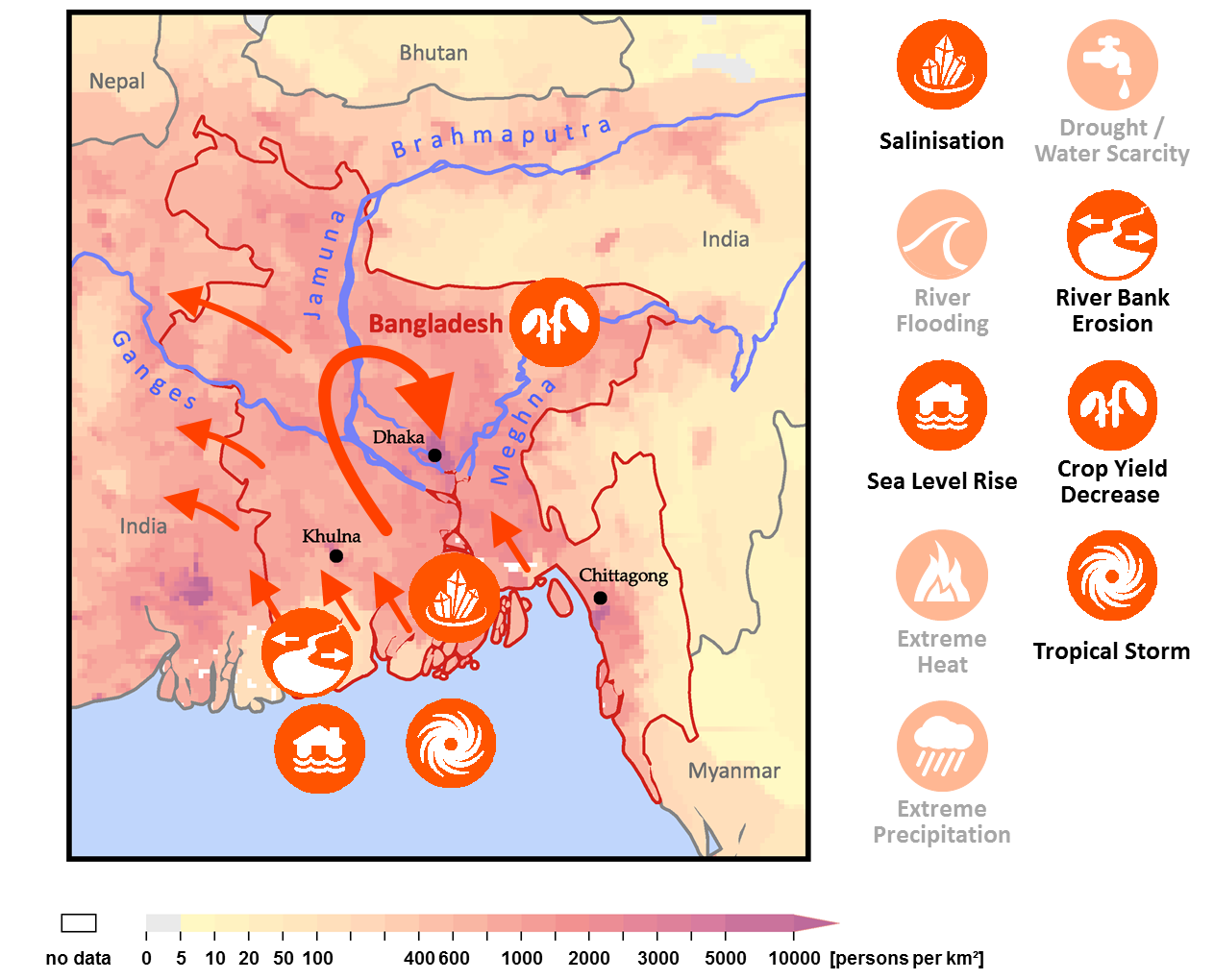 With modification from: 
Vinke, Schellnhuber,
Laplante et al.  (2017)
[Speaker Notes: In orange are the most significant climate impacts which can be drivers for outmigration. 
Cascadal Migration 
Migration into already densely populated areas
Interview Excerpt]
Climate Migration as a Poverty Trap?
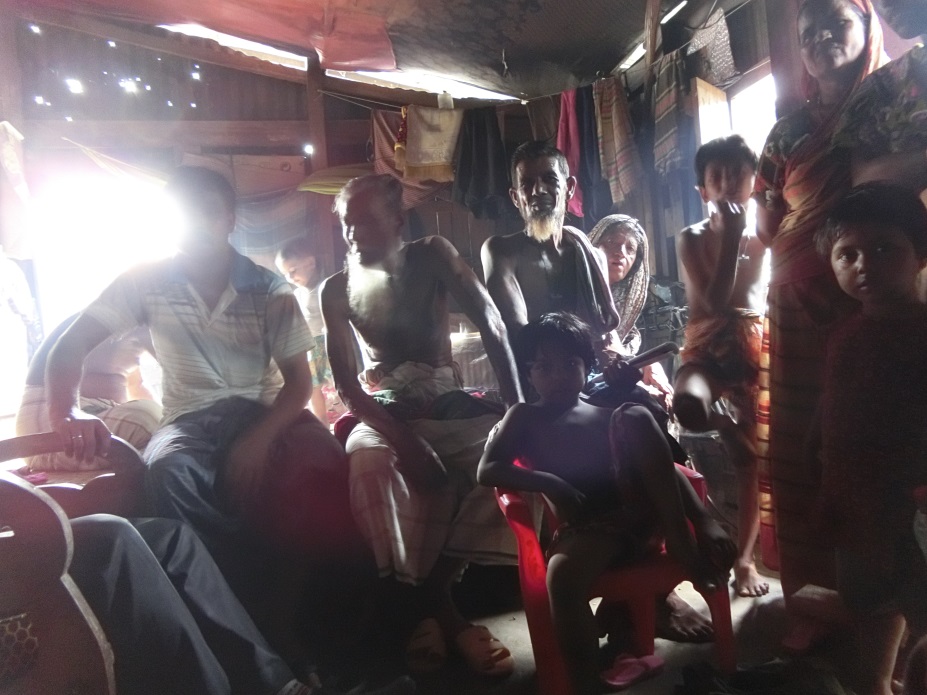 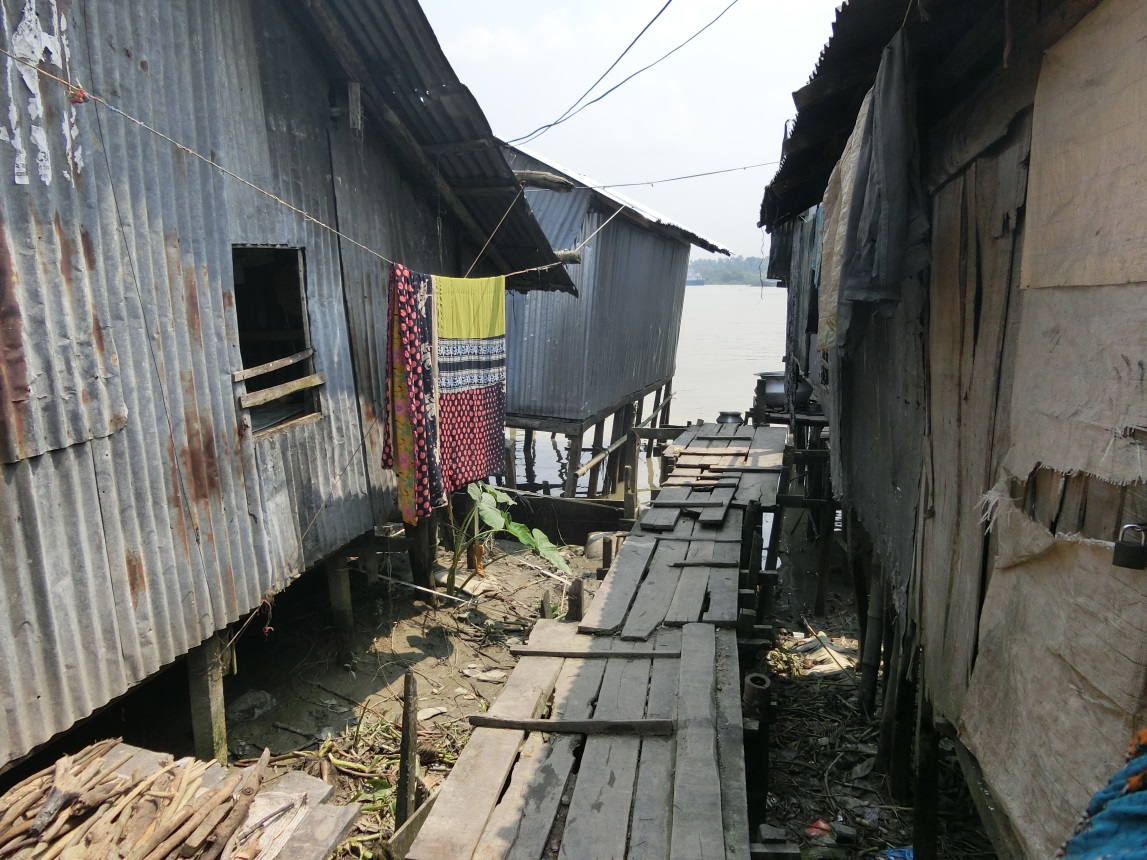 “In summer season it is difficult to live” (Interview 11, Khulna)
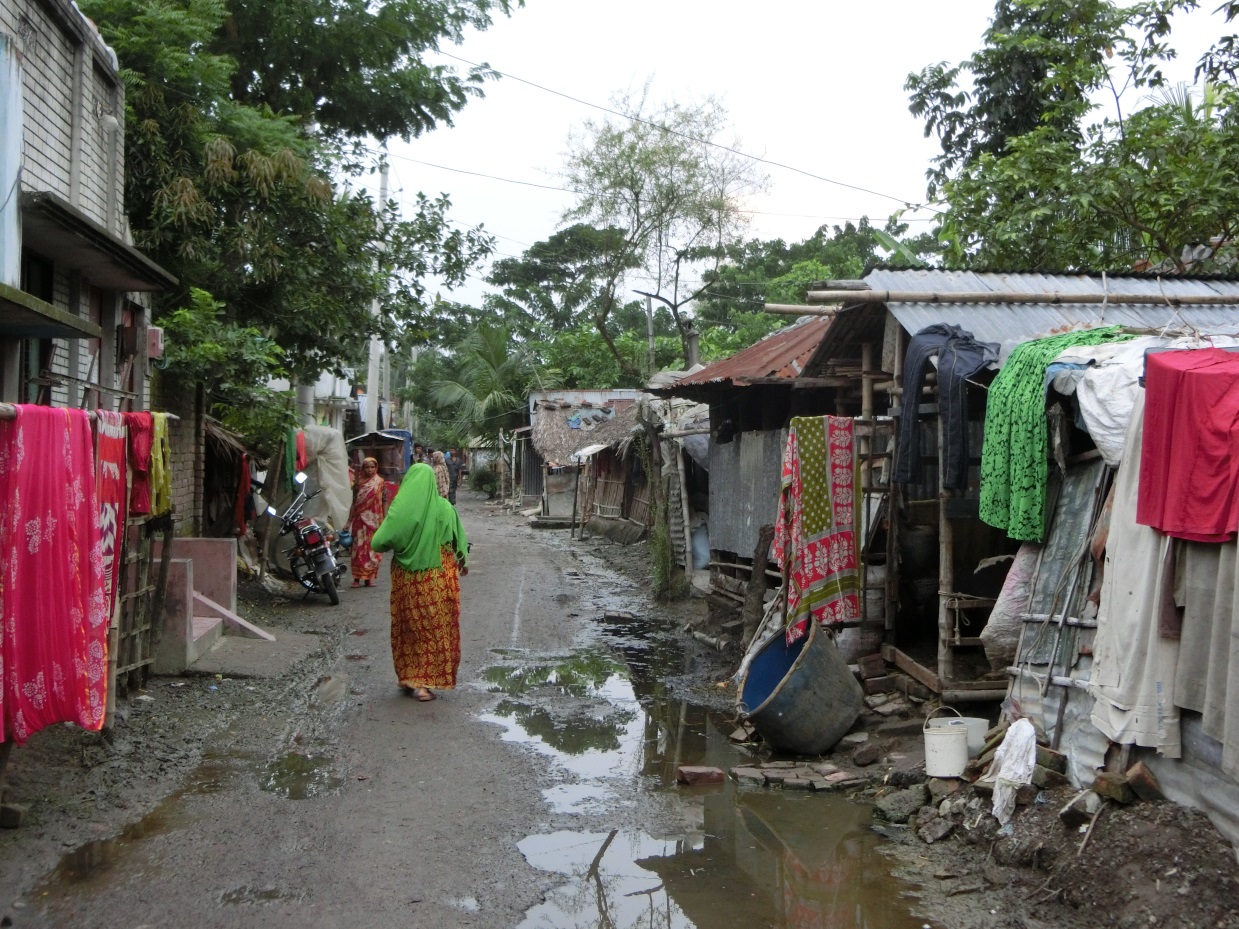 “Frankly, sometimes during monsoon we are used to starve” (Interview 21, Barisal).
“Due to excessive temperature, I sometimes lose my senses” (Interview 3, Khulna).
Source: Vinke, Unsettling Settlements, 2019.
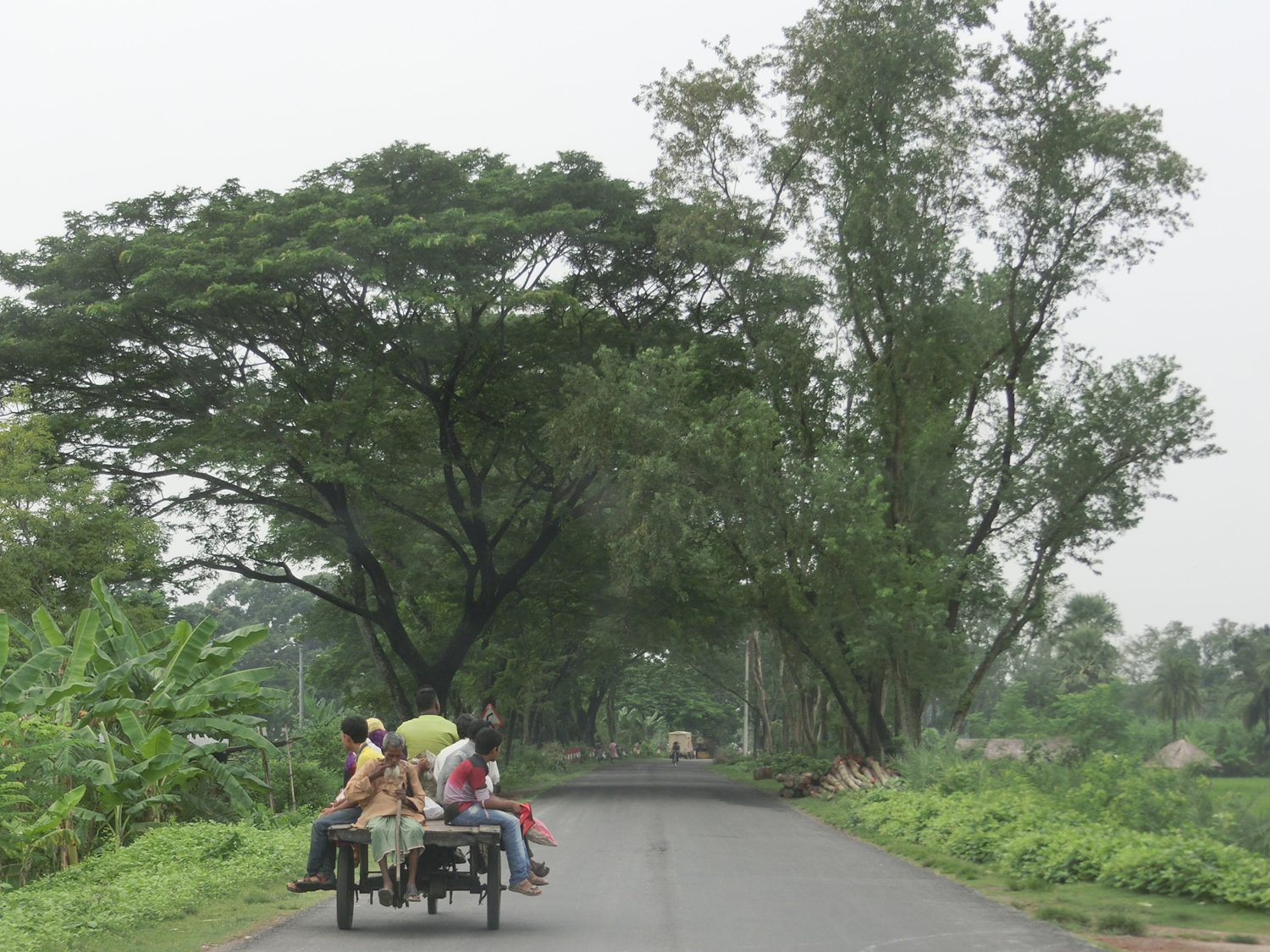 Climate Migration and Mental Health
“We were well in the village because the environment was good. We now feel psychological depression because living here meant to leave our own home. The urban areas are more chaotic than the rural regions. Here, income is less than in my village” (Interview 19, Satkhira).
Climate Migration from the Marshall Islands
“When the sea level rises sometimes we have dead children who were playing in the ocean where they used to play. They are taken away by the sea. It happened nearby at the ocean side. Two children. 3 and 1 year old”, Interview Ailuk.
”Food crops are decreasing. The water lenses are salinized. People have to rely on imported food” (Maloelap Interview 2)”
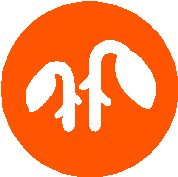 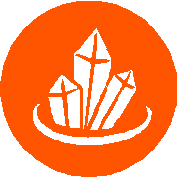 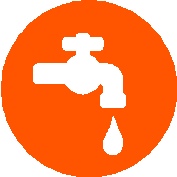 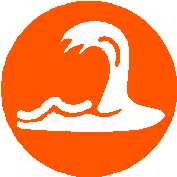 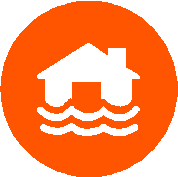 Source: Vinke 2019
Crop yield decrease
King Tides
Salinization
Drought
SLR
[Speaker Notes: Impacts 
Quote]
Loss of Culture and Identity
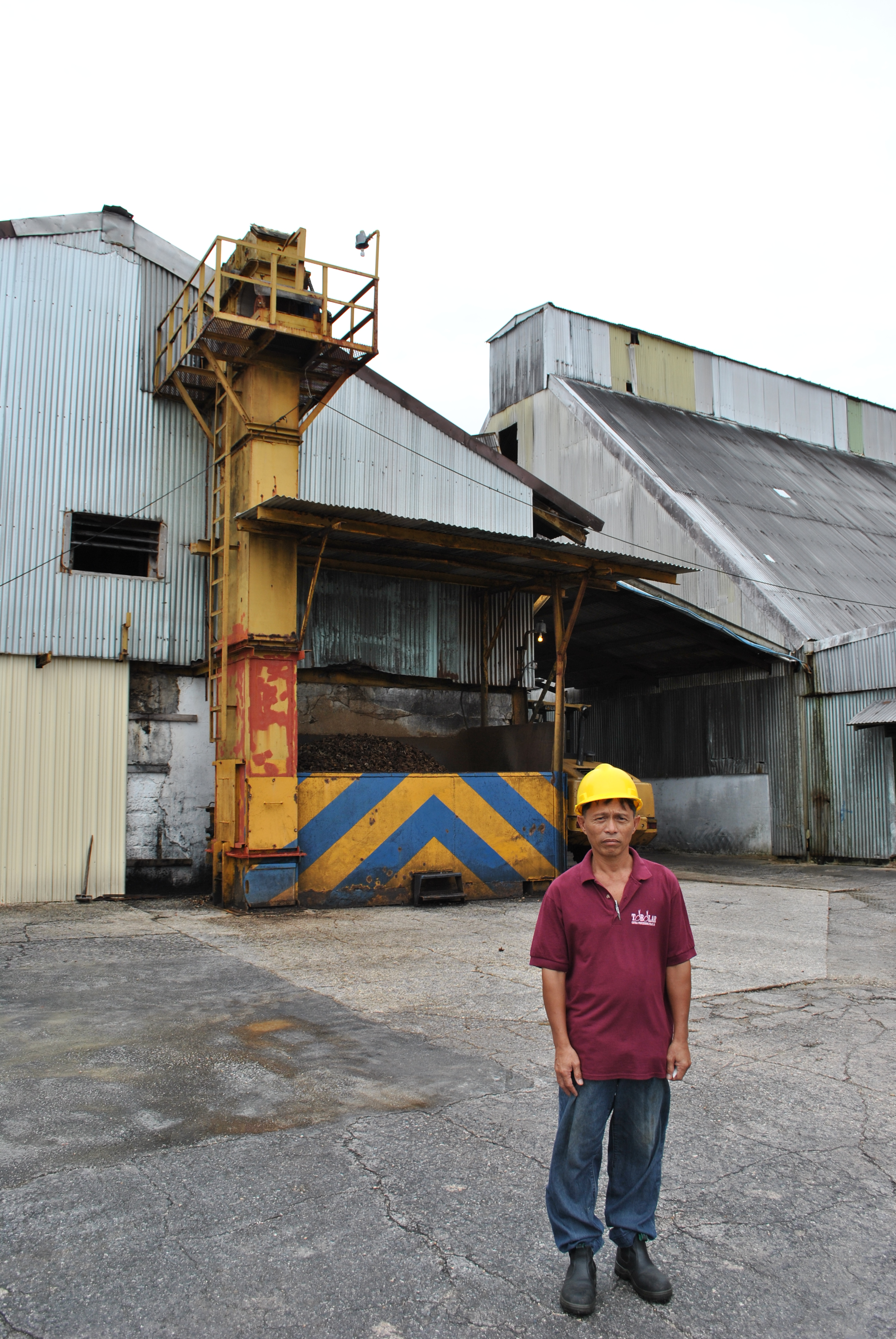 “[…] people are losing their culture out there. Their own culture and the custom of togetherness” (Expert Interview Majuro, Community Expert 1). 

“Food crops are decreasing. The water lenses are salinized. People have to rely on imported food” (Maloelap Interview 2).
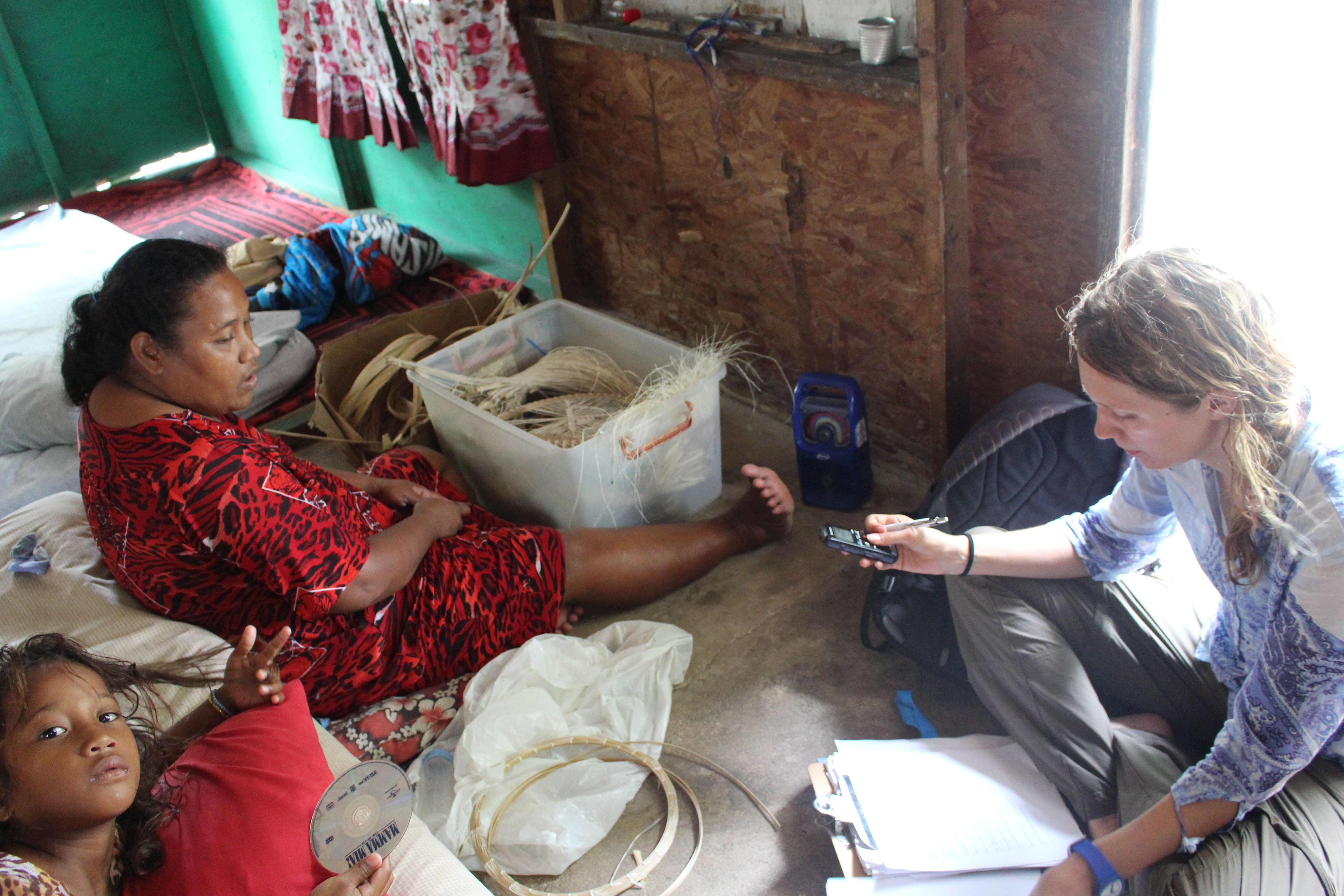 “I am not scared to go down the sea. I am scared to move there and be nobody” (Expert reports a woman’s story on the outer islands. Expert Interview Majuro, Policy Maker).
Vulnerable Groups and Intersectionality
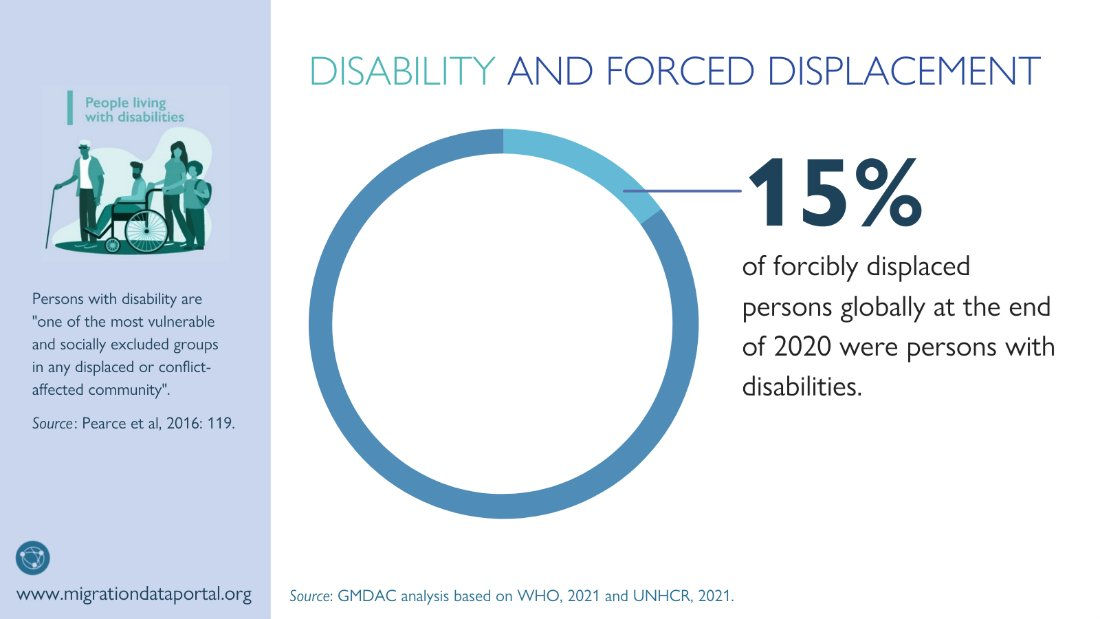 Germany (Ahrtal) Floods 2021

180 casualties 
12 people with disabilities passed away in Sinzig because they could not self-evacuate
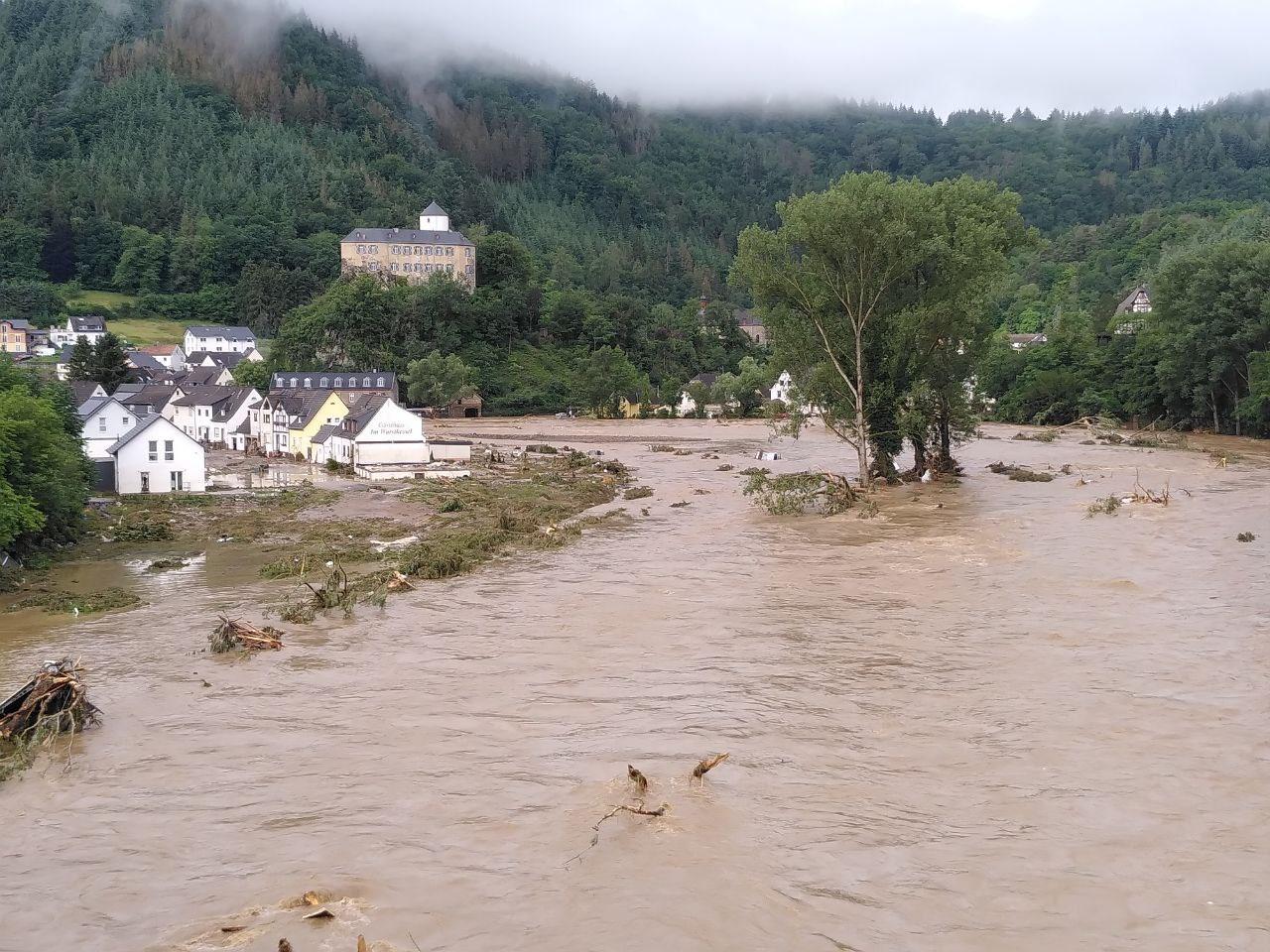 Limits of Habitability:
Health Stressors
New Delhi Construtction Workers 
Source: Dominique Faget/AFP/Getty Images
Battling on Many Fronts
In the midst of the pandemic, cyclone Harold hit several Pacific Island Countries in April 2020

 New risk landscape requires new cooperation and capacities
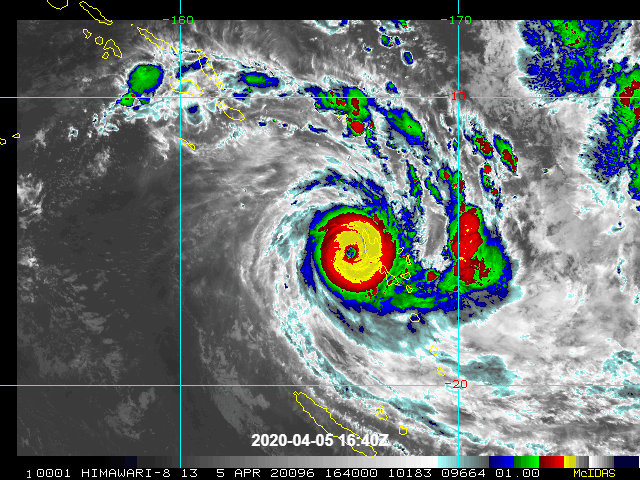 See also Vinke et al (2020)
 Corona and the Climate
 – A Comparison of two Emergencies
Picture Source: 
https://www.jma.go.jp/jma/en/copyright.html  / wikimedia
access to hospitals and healthcare
access to sanitation
access to food
access to drinking water
health risks associated with the migration itself
Mental health impacts of migration and climate impacts